BTEC Engineering
Year 9 Options Information Assembly
FAQs
How will I be assessed?
What skills and knowledge will I learn?
What employability skills will I develop?
Where can this subject lead to?
What career opportunities or pathways would link directly to this subject?
BTEC EngineeringHow will I be assessed?
30% of your final grade during Year 10
BTEC EngineeringHow will I be assessed?
30% of your final grade during Year 10
30% of your final grade during Year 11
BTEC EngineeringHow will I be assessed?
30% of your final grade during Year 10
40% of your final grade as a written exam taken in Yr11
30% of your final grade during Year 11
BTEC EngineeringHow will I be assessed?
30% of your final grade during Year 10
5 written assignments together with a practical task
40% of your final grade as a written exam taken in Yr11
30% of your final grade during Year 11
BTEC EngineeringHow will I be assessed?
30% of your final grade during Year 10
5 written assignments together with a practical task
40% of your final grade as a written exam taken in Yr11
30% of your final grade during Year 11
5 written assignments together with a computer aided design practical task
BTEC EngineeringHow will I be assessed?
30% of your final grade during Year 10
5 written assignments together with a practical task
40% of your final grade as a written exam taken in Yr11
30% of your final grade during Year 11
1 exam lasting 1 ½ hours
5 written assignments together with a computer aided design practical task
BTEC EngineeringWhat skills and knowledge will I learn?
The course is for student wanting to develop applied knowledge and practical skills in engineering manufacture -
BTEC EngineeringWhat skills and knowledge will I learn?
The course is for student wanting to develop applied knowledge and practical skills in engineering manufacture - theory and practical work
BTEC EngineeringWhat skills and knowledge will I learn?
The course is for student wanting to develop applied knowledge and practical skills in engineering manufacture - theory and practical work
 
Students who want to progress onto other related study, such as qualifications in Engineering or Design and Technology –
BTEC EngineeringWhat skills and knowledge will I learn?
The course is for student wanting to develop applied knowledge and practical skills in engineering manufacture - theory and practical work
 
Students who want to progress onto other related study, such as qualifications in Engineering or Design and Technology – can lead to jobs in Engineering
BTEC EngineeringWhat employability skills will I develop?
The qualification will also help you to develop learning and skills that can be used in other life and work situations, such as:
BTEC EngineeringWhat employability skills will I develop?
The qualification will also help you to develop learning and skills that can be used in other life and work situations, such as:
Solving problems by exploring different engineering manufacture processes, tools, equipment and materials
BTEC EngineeringWhat employability skills will I develop?
The qualification will also help you to develop learning and skills that can be used in other life and work situations, such as:
Solving problems by exploring different engineering manufacture processes, tools, equipment and materials

Planning a sequence of processes. This will involve managing your time and identifying the resources you will need, as well as reviewing your plans if necessary
BTEC EngineeringWhere can this subject lead to?
Note: This qualification will NOT give you the skills and    	 	 knowledge to be a fully qualified car mechanic.
BTEC EngineeringWhere can this subject lead to?
Note: This qualification will NOT give you the skills and    	 	 knowledge to be a fully qualified car mechanic.
However,
BTEC EngineeringWhere can this subject lead to?
Note: This qualification will NOT give you the skills and    	 	 knowledge to be a fully qualified car mechanic.
However,
A good grade will open opportunities at local colleges to further study Engineering
BTEC EngineeringWhat career opportunities or pathways would link directly to this subject?
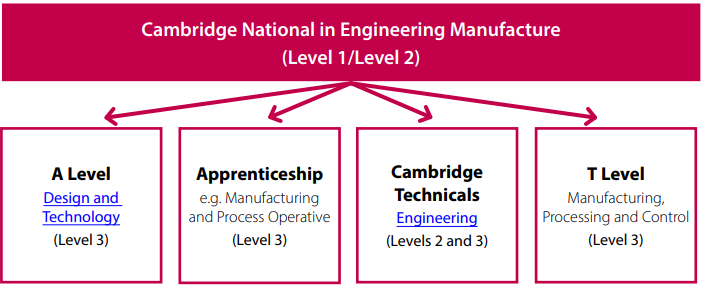 BTEC EngineeringWhat career opportunities or pathways would link directly to this subject?
Southampton City College
Electrical Installation
BTEC EngineeringWhat career opportunities or pathways would link directly to this subject?
Eastleigh College
Southampton City College
Performing Engineering Operations
Electrical Installation
BTEC EngineeringWhat career opportunities or pathways would link directly to this subject?
Eastleigh College
Southampton City College
Performing Engineering Operations
Electrical Installation
Fareham College (CEMAST campus)
Diploma in Motorsport Vehicle Maintenance and Repair
BTEC EngineeringWhat career opportunities or pathways would link directly to this subject?
Eastleigh College
Southampton City College
Performing Engineering Operations
Electrical Installation
Fareham College (CEMAST campus)
Barton Peveril
Diploma in Motorsport Vehicle Maintenance and Repair
Engineering Extended Certificate
BTEC EngineeringWhat career opportunities or pathways would link directly to this subject?
Eastleigh College
Southampton City College
Solent University
Performing Engineering Operations
Electrical Installation
Renewable Energy Engineering Degree (BEng)
Fareham College (CEMAST campus)
Barton Peveril
Diploma in Motorsport Vehicle Maintenance and Repair
Engineering Extended Certificate
BTEC EngineeringWhat career opportunities or pathways would link directly to this subject?
Eastleigh College
Southampton City College
Southampton University
Solent University
Performing Engineering Operations
Electrical Installation
Renewable Energy Engineering Degree (BEng)
Civil Engineering Degree (BEng)
Fareham College (CEMAST campus)
Barton Peveril
Diploma in Motorsport Vehicle Maintenance and Repair
Engineering Extended Certificate
BTEC EngineeringHow many different types of Engineer are required to build an airliner?
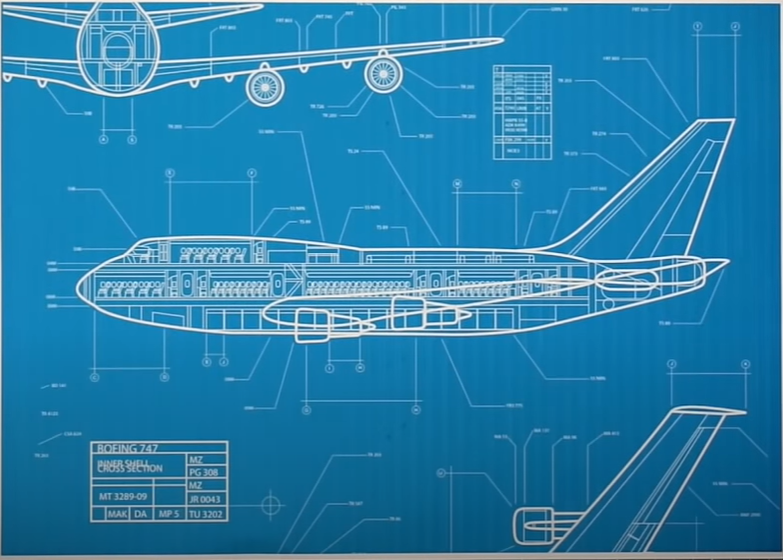 BTEC EngineeringAnswer:
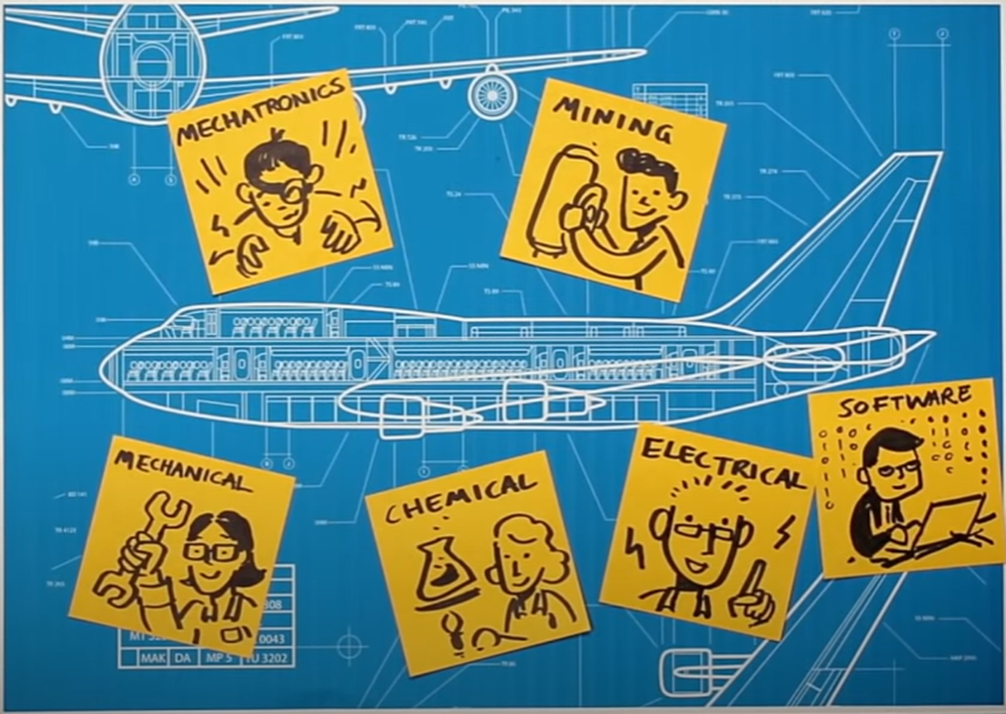 BTEC EngineeringAnswer: quite a few!
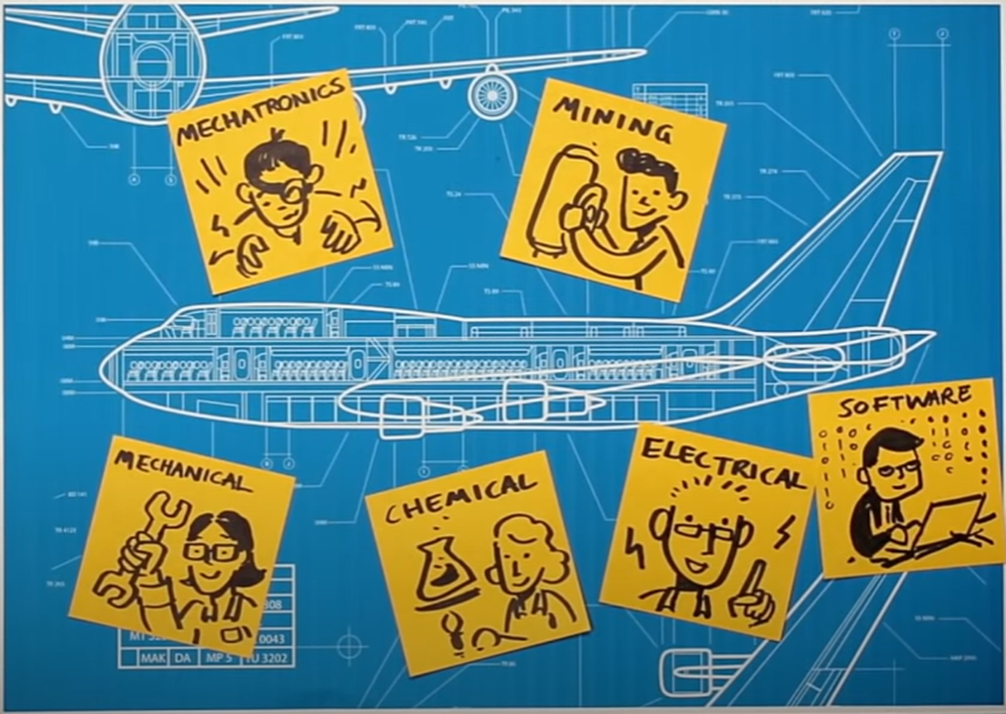